Prezentace bakalářské práce
Optimalizace zásob výrobního podniku
Eliška Zbořilová
Cíl práce
Cílem této práce je podat návrhy na řešení problematiky týkající se logistického řízení firmy, konkrétně optimalizaci a řízení zásob ve vybrané společnosti, dále u vybrané skupiny zásob stanovit takové množství, které by společnost minimálně finančně a prostorově zatížilo, ale současně neohrozilo plynulost výrobního procesu při případném výpadku dodávky materiálu, tj. návrh optimalizace a řízení zásob ve vybrané společnosti.
Výzkumné otázky
Označí analýza ABC klíčové materiálové položky, kterými by se měla firma přednostně zabývat?
Je možné po určení klíčový položek zásob, stanovit takové množství, které bude mít minimální finanční a prostorové nároky a současně neohrotí plynulost výroby?
Použité metody
ABC analýza
 Just in Time
 Strategický nákup
 Kanban
Přínos práce
Identifikace klíčových zásob

Návrhy opatření vedoucích ke snížení nákladů na zásoby

Zavedení standardizovaného systému vnitropodnikového materiálového toku
Závěrečné shrnutí
ABC analýza identifikovala klíčové položky 
Molitanové díly
Nákup molitanových dílů na bázi Just in Time

Látky
Strategickým nákupem využít množstevní slevy
Snížení nákladů na dopravné 

Navržení vnitropodnikové logistické technologie 
KANBAN
Děkuji všem za pozornost.
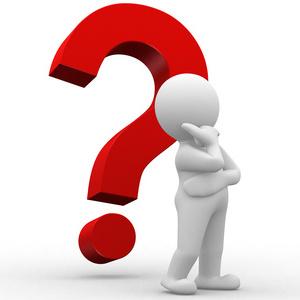 Doplňující dotazy VEDOUCÍHO PRÁCE
Budou Vámi navržená řešení ve firmě aplikována?
	- Ano…
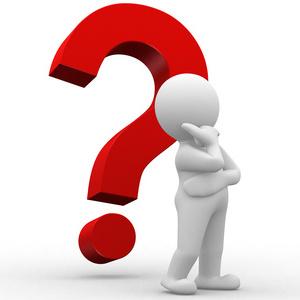 Doplňující dotazy OPONENTA
1. Jak se zmenší zmiňované ”pracovní nasazení skladového pracovníka” , pokud bude aplikován návrh rozdělení dílčích dodávek na molitan od firmy Marilin? 
Pravidelný systém
Snížení psychického zatížení
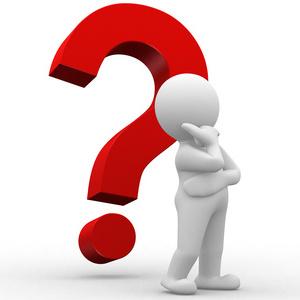 2.Mají navrhovaná opatření přímý vliv na cenu produktu? 
 - NE…